Муниципальное бюджетное дошкольное образовательное учреждение«Детский сад №32»
«Центр  по патриотическому воспитанию детей дошкольного возраста»


Воспитатель: Сульженко Наталья Сергеевна
Центр несёт информацию о родной стране, крае, городе.
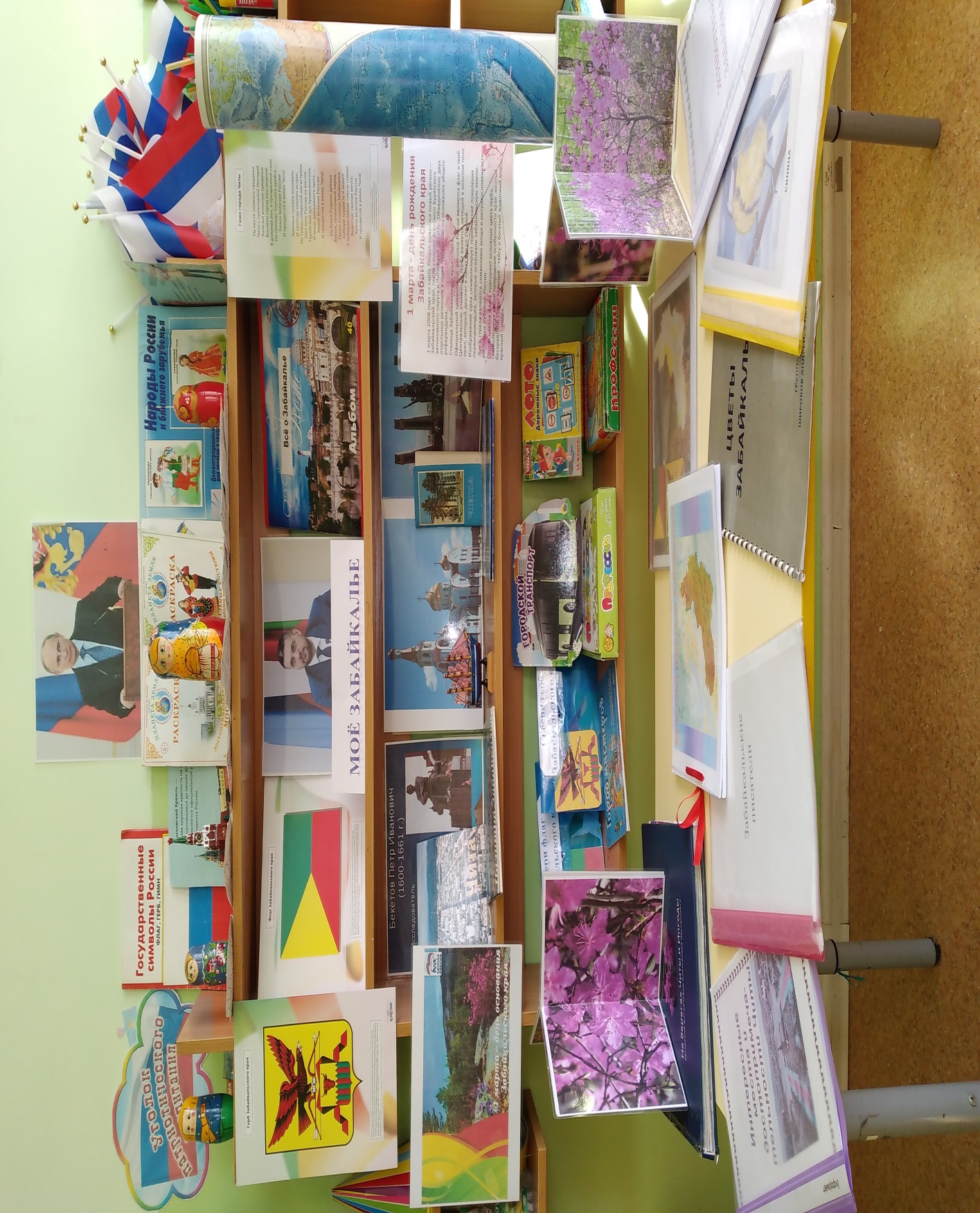 Знакомит с культурой народов Забайкальского края, историей города, природой,  животным и растительным миром родного края.
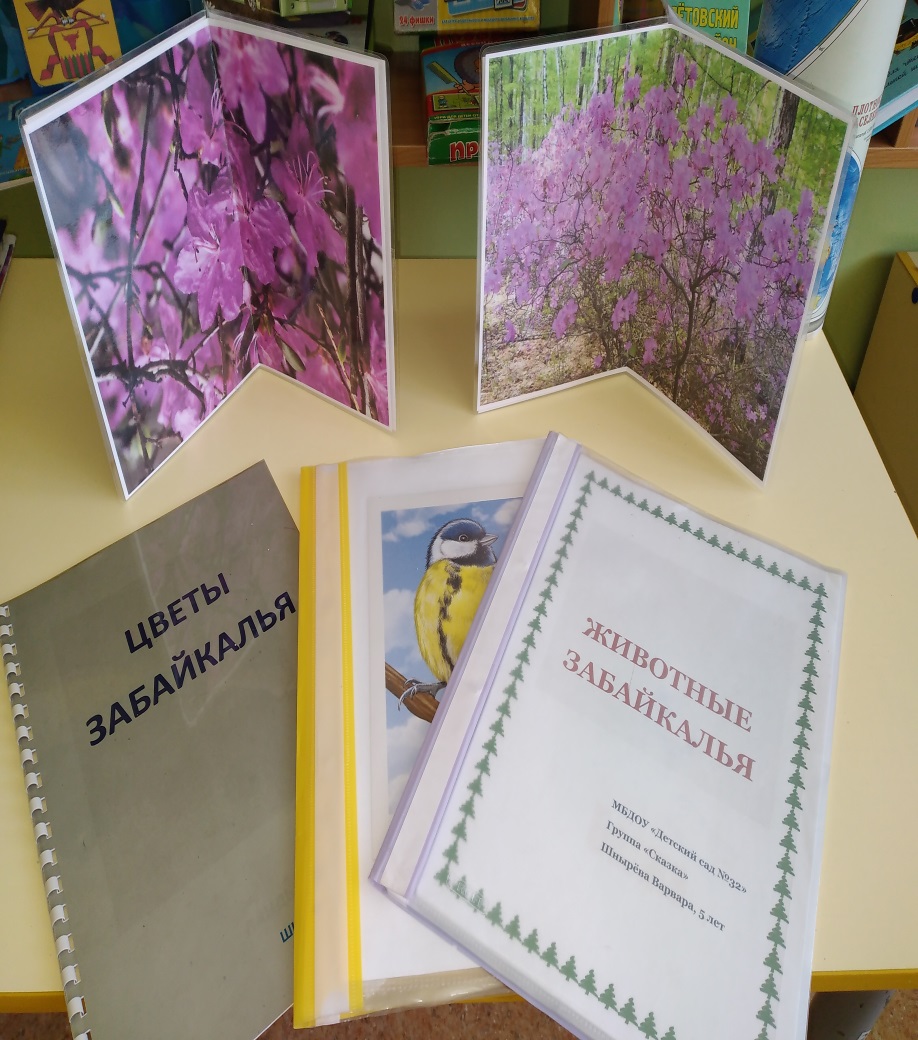 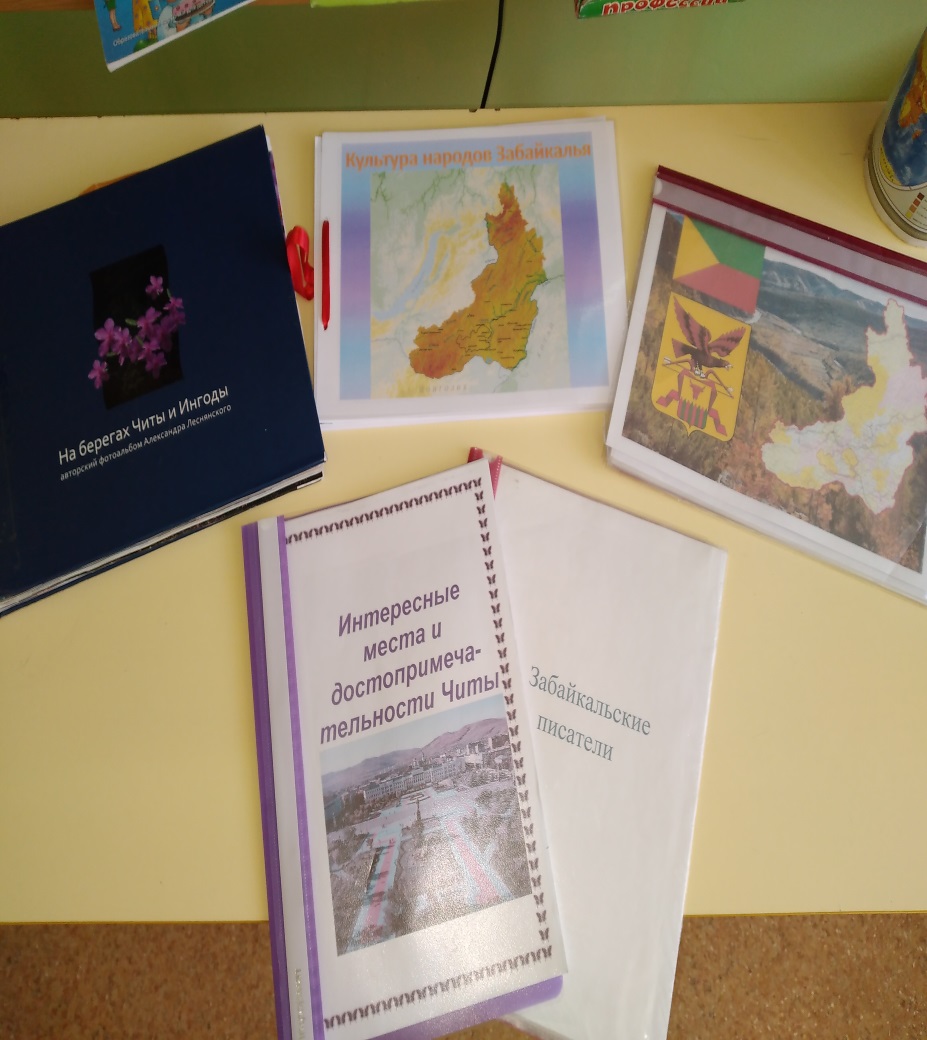 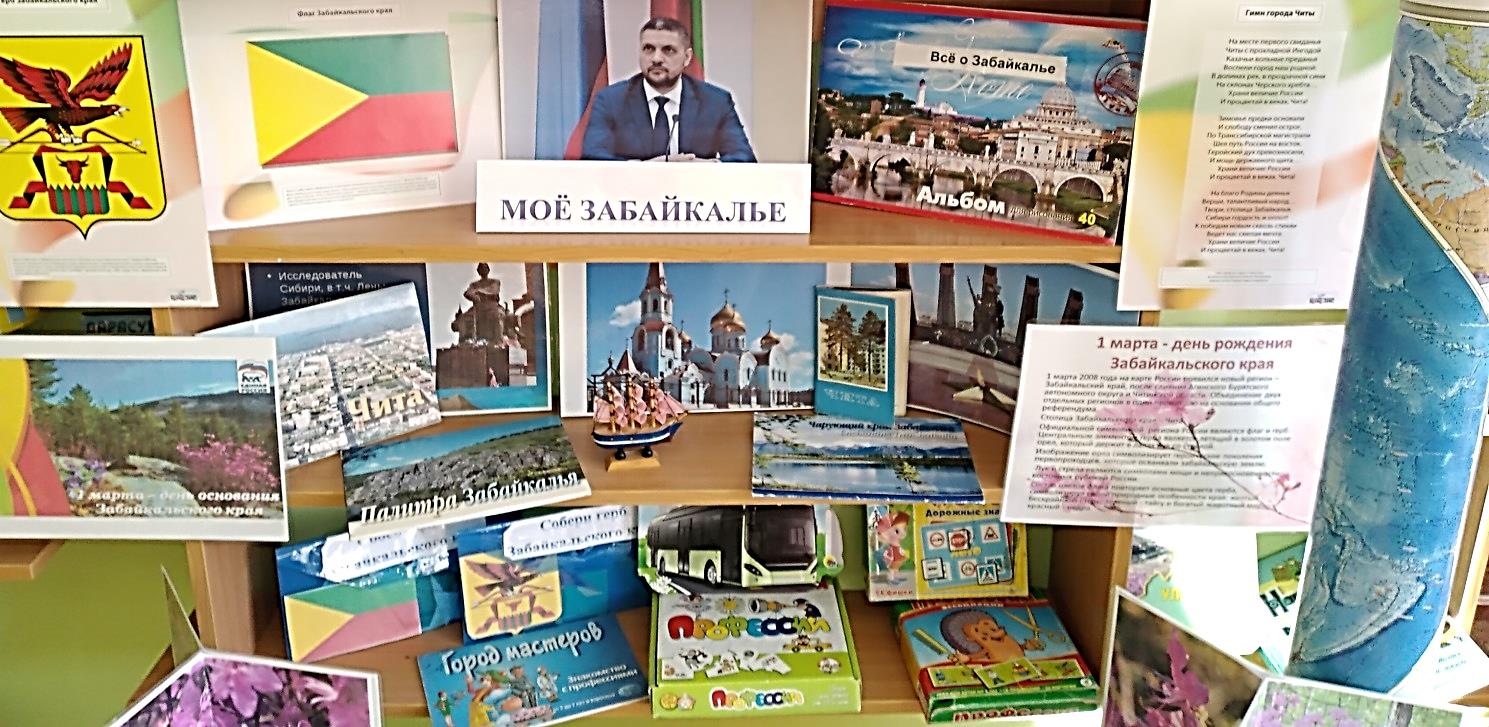 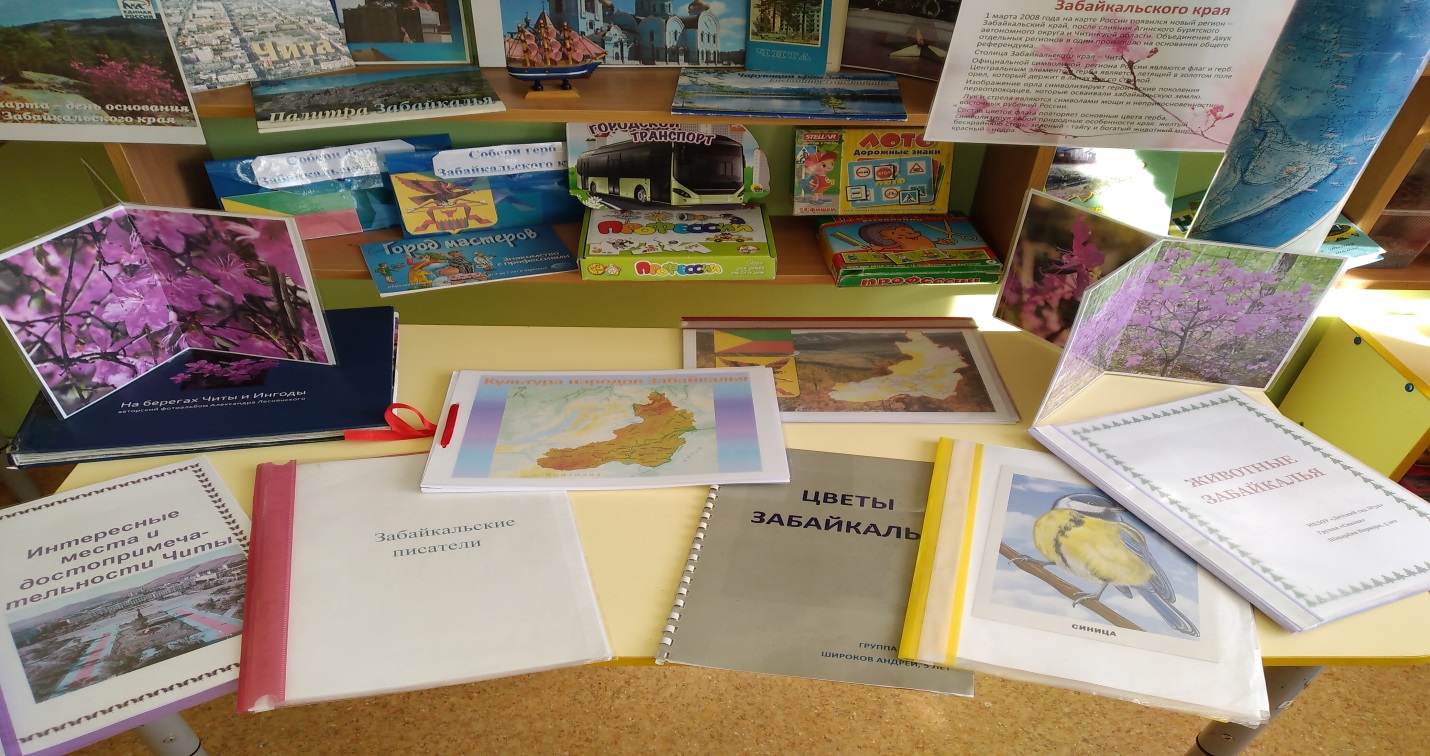 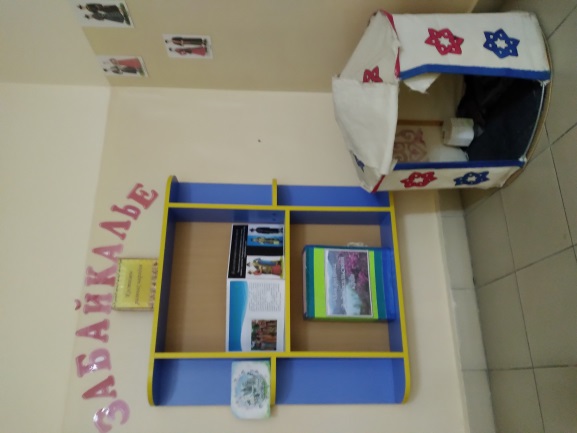 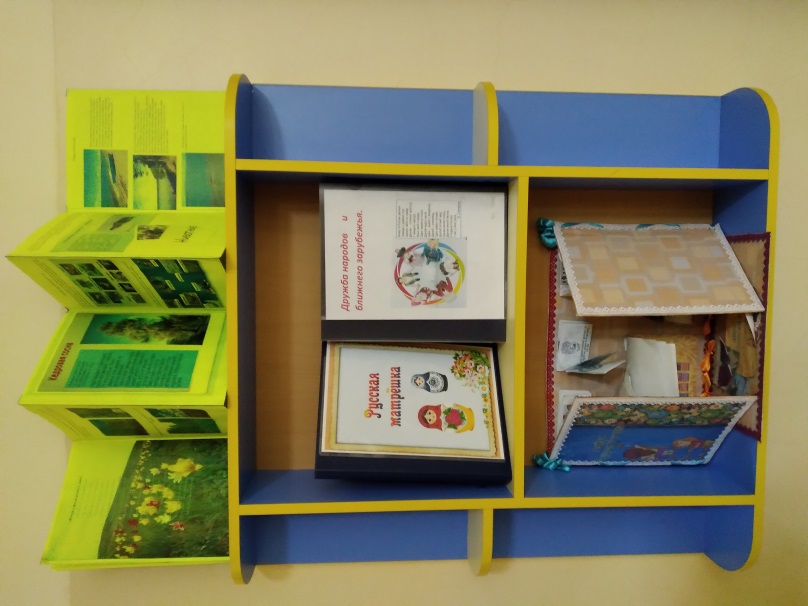 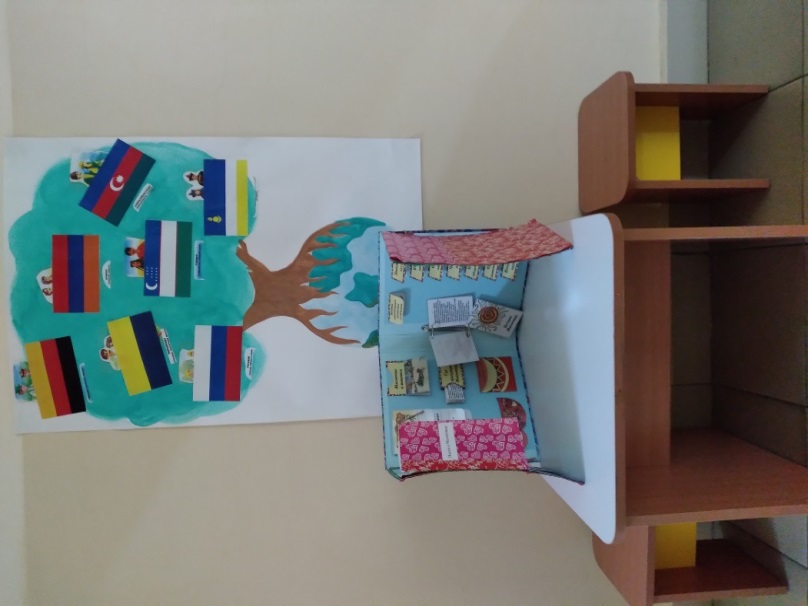 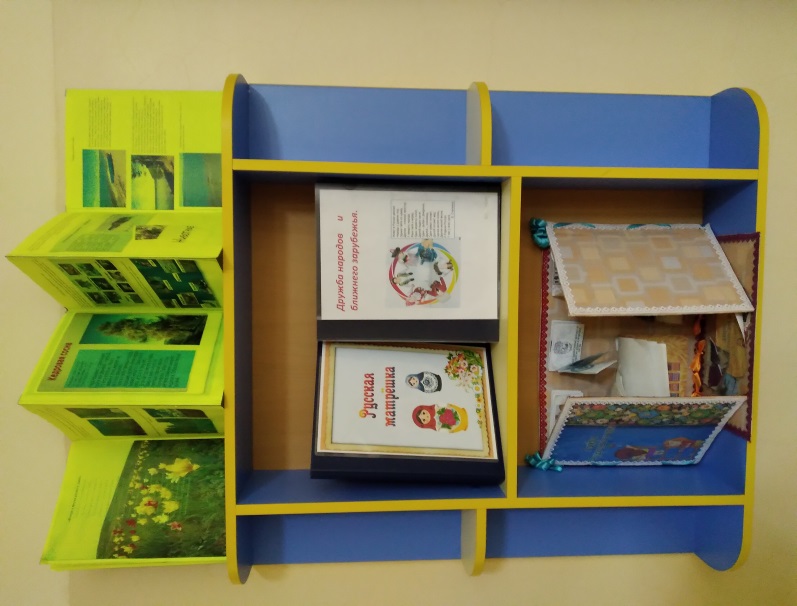 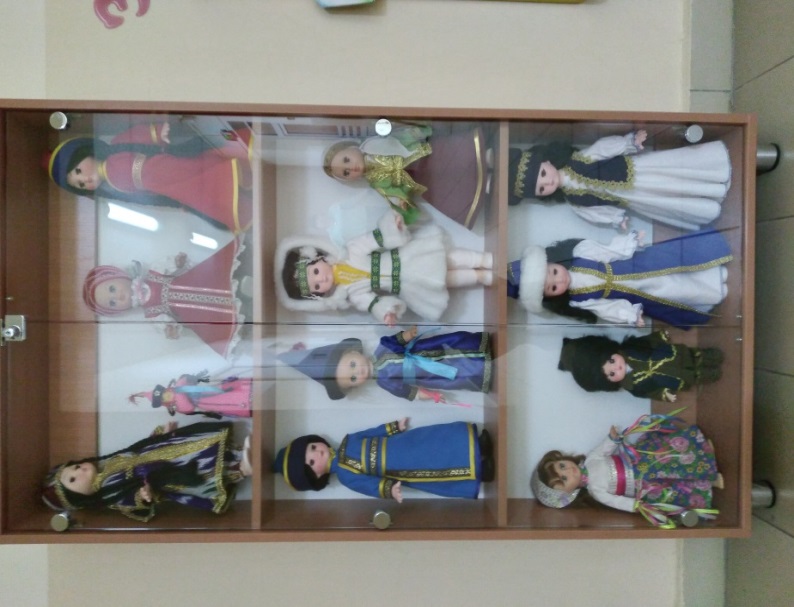 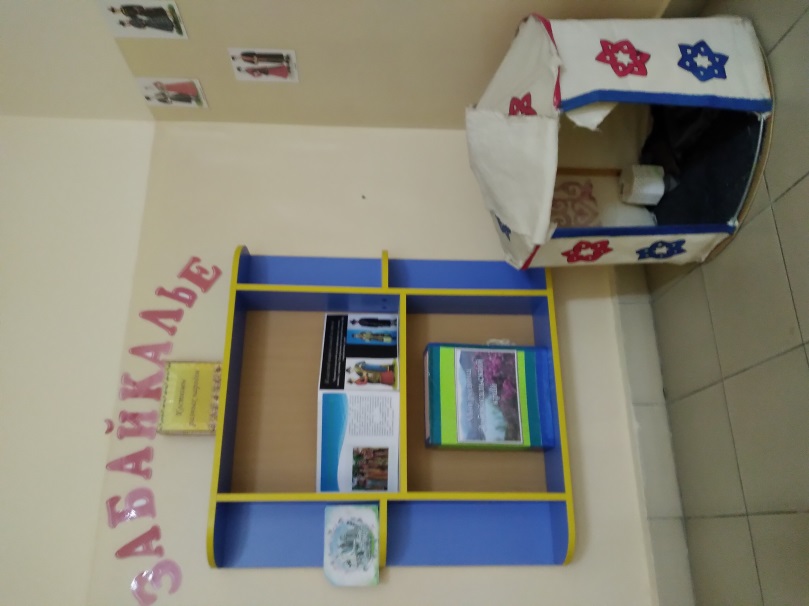 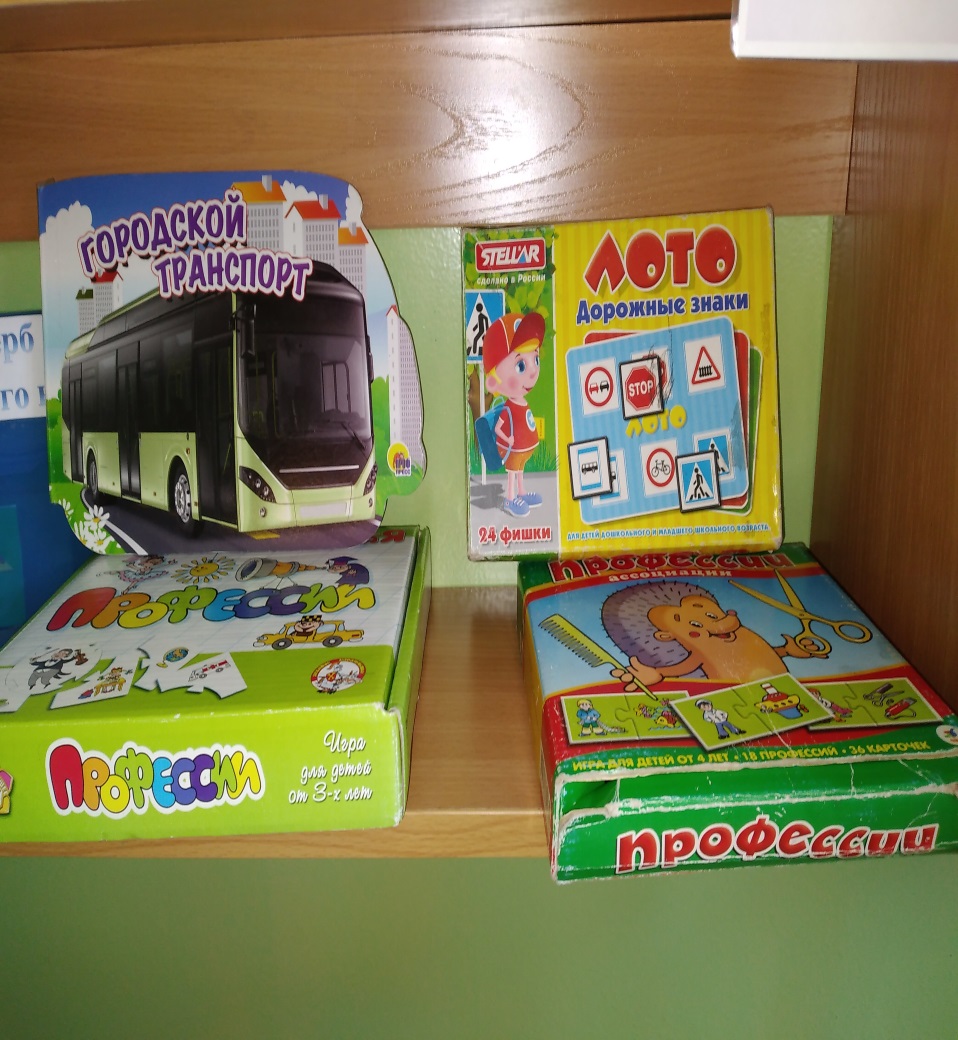 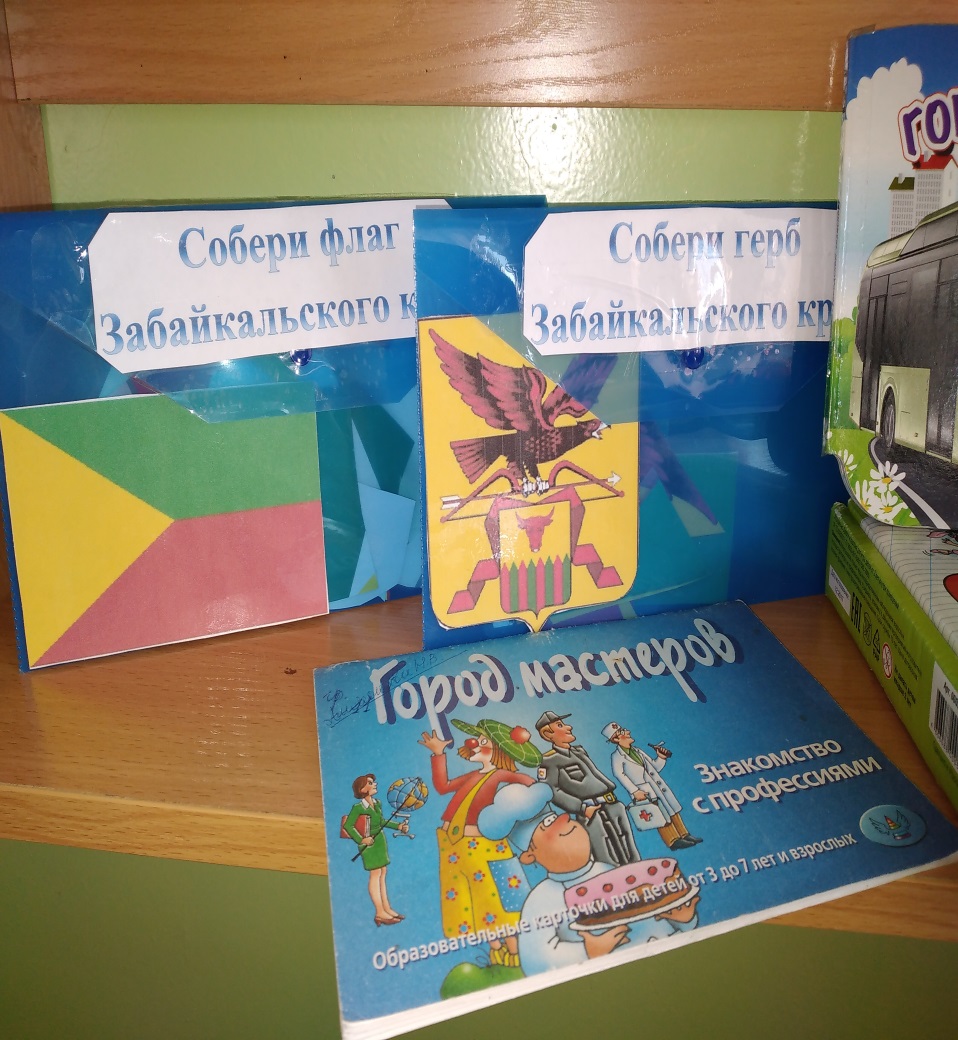